COMPARE AND CONTRAST
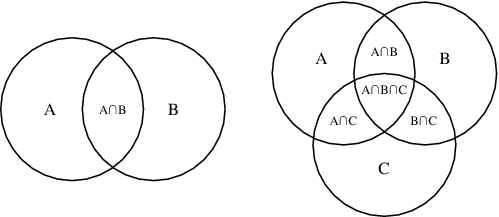 Eukaryotic DNA
Prokaryotic DNA